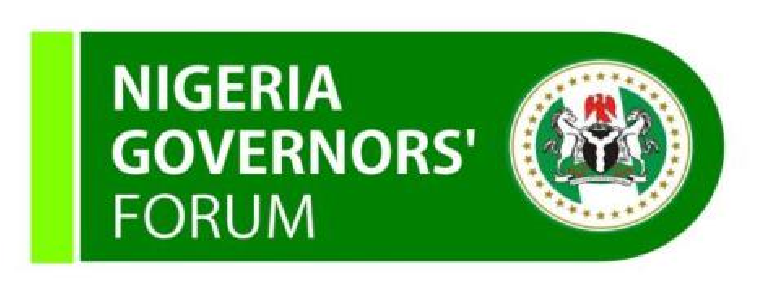 The NGF Secretariat’s Technical Assistance & Development Portfolio

Asishana Okauru, Director General
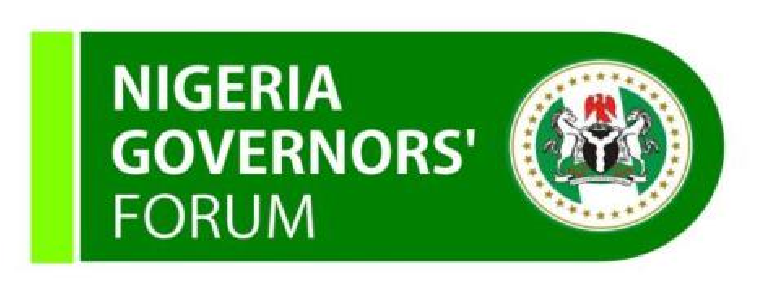 About the NGF
Our Vision: To be a credible, non-partisan body respected nationally and internationally, for sub-national governance and development.
Our Mission: We are committed to collaborative development to ensure excellence in governance at the sub-national level.
Core Values
Professionalism – To achieve the highest standards in support of our mission, NGF is committed to nurturing an organisational culture in which our staff optimise their time, talent, and opportunities to pursue excellence in whatever they do. 
Integrity – NGF maintains an environment of trust, built upon honesty, ethical behaviour, respect, and candour. 
Partnership – We strive for partnership with national actors and international development partners, recognizing their role as important contributors of skill and creativity to our mission and the propagation of results in States. 
Accountability – NGF breeds a culture of responsibility by investing the resources entrusted to us optimally and efficiently and maintaining the highest standards of performance. 
Learning – We encourage a learning environment by continually identifying the opportunities to enhance learning, development, and professional growth; and sharing our best insights with others.
The Nigeria Governors’ Forum (NGF) was founded in 1999 as a non-profit, non-partisan association of the 36 democratically elected governors of Nigeria. 
It is the leading voice of governors with a vision to promote inclusiveness, democratic values, good governance, and sustainable development at the sub-national level. In living up to its mandate, the Forum has today evolved to become a veritable platform that leverages the potentials of federalism to address critical issues of national concern.
The activities of the Forum are driven by the NGF Secretariat, a policy hub that gives direction and meaning to the NGF. The Secretariat is also a resource centre for sub-national data and policies.
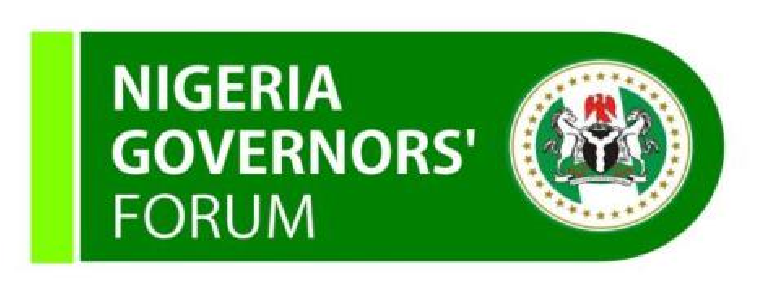 Our Strategic Objectives
Stakeholder values – to satisfy our stakeholders, what needs must we serve?
Positive Political Image & Reputation
Capacity to Promote Subnational Development
Positive Development Outcomes
Consensus & Collaborative Action
Internal processes – what internal processes must we excel in?
Communications & Brand Management
Grants/ Programmes Management
Policy, Research & Advocacy
Stakeholder Management
Technical Assistance
Monitoring, Evaluation & Learning
Information Technology
Organisational Management
Knowledge Management
Human Resource Management
Learning and growth – to achieve our goals, what internal skills and capabilities are required?
Diverse and Sustainable Financial Base
Financial – what resource or financial investments must we make?
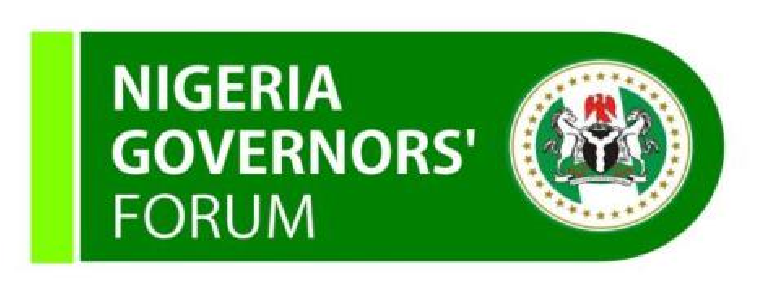 Areas where we operate?
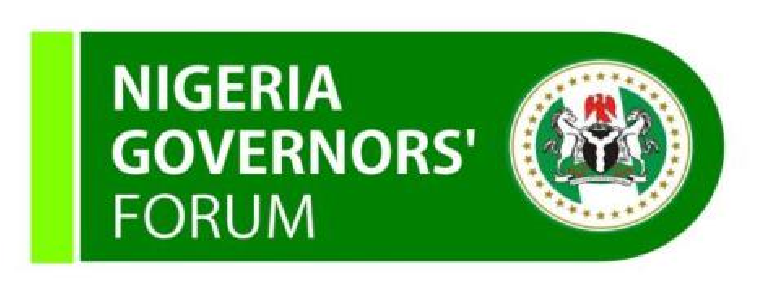 Our Partners
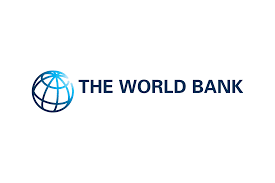 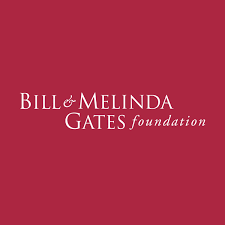 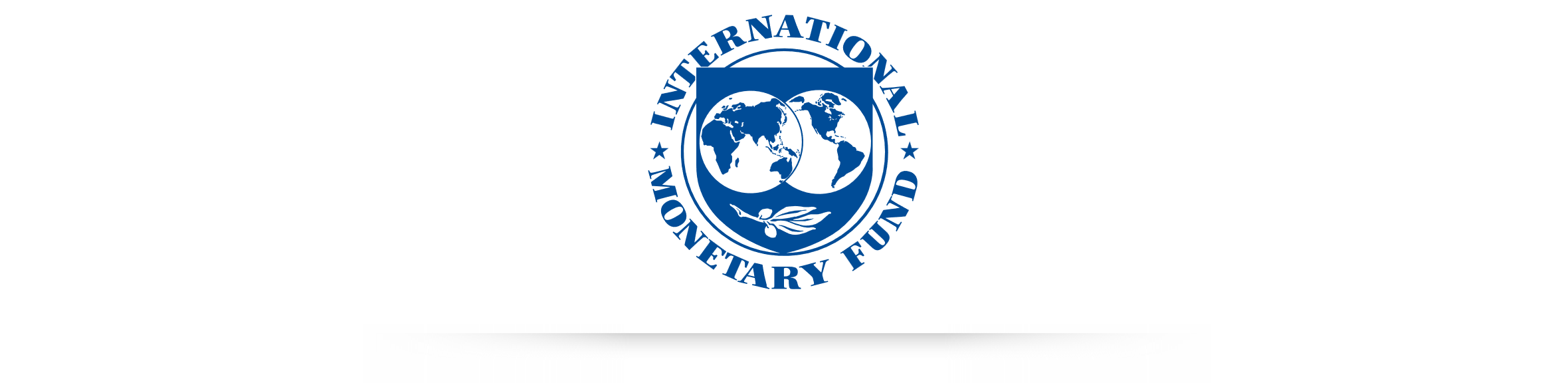 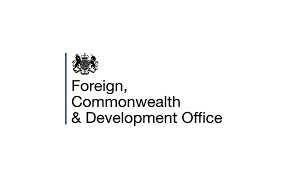 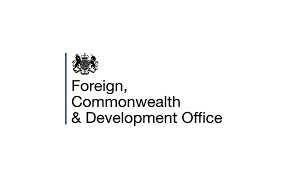 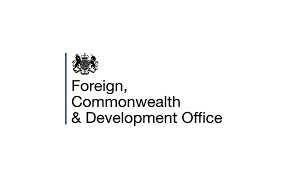 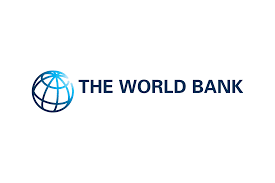 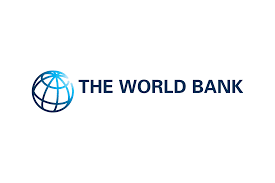 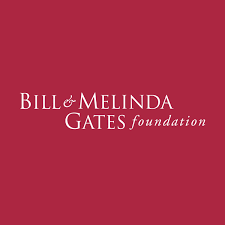 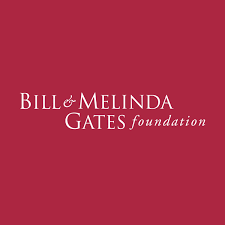 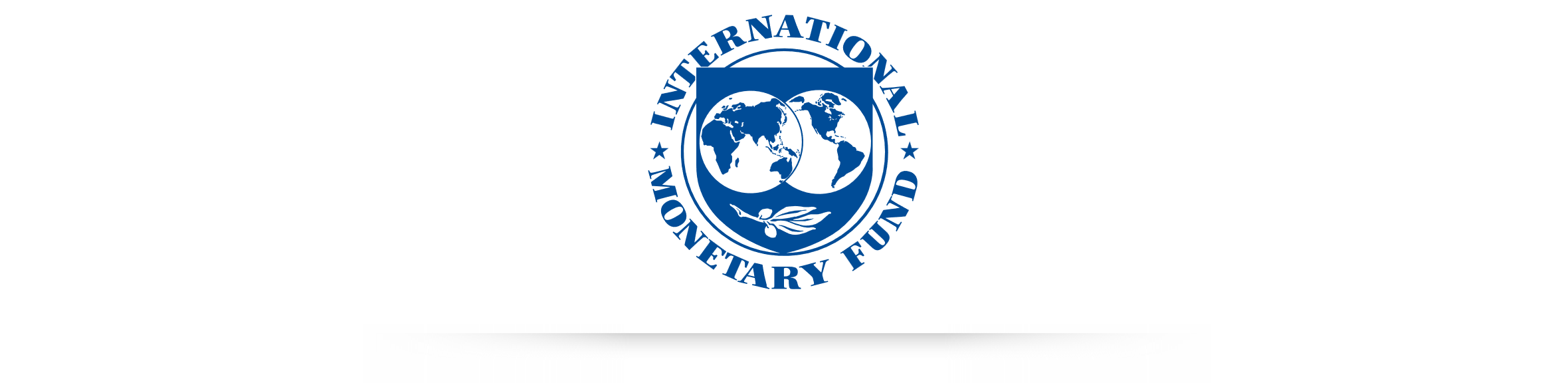 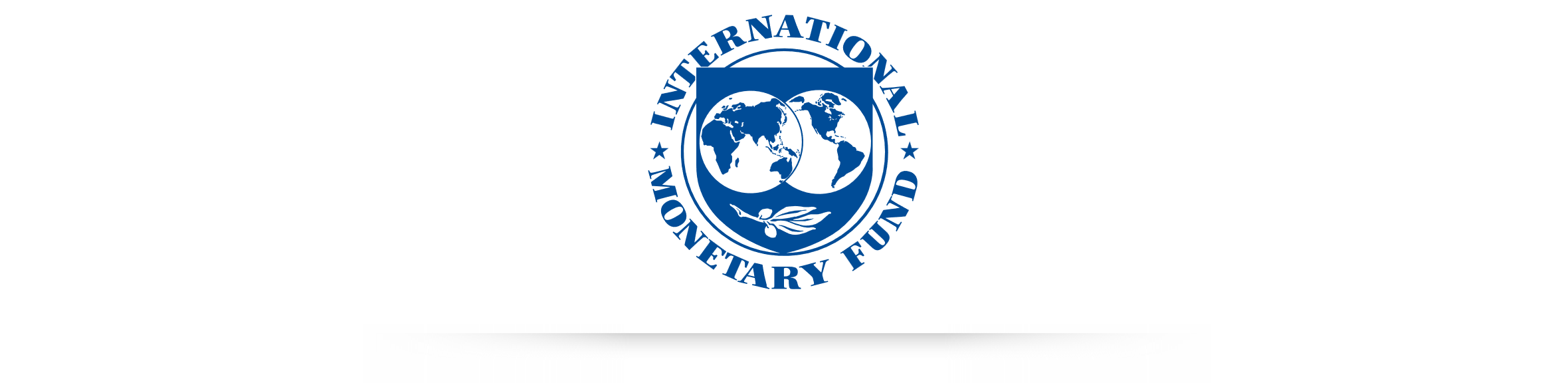 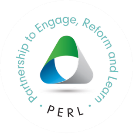 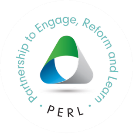 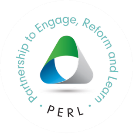 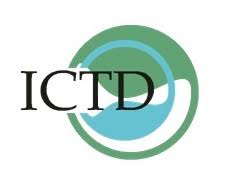 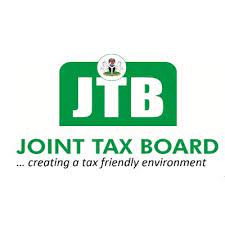 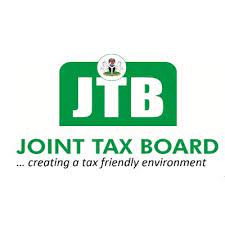 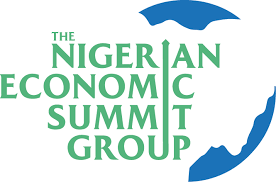 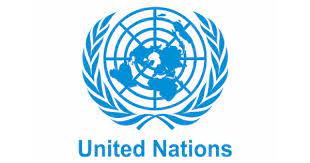 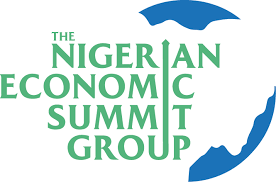 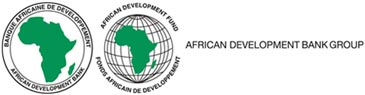 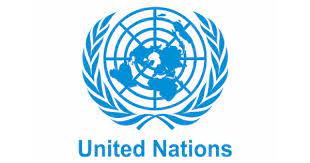 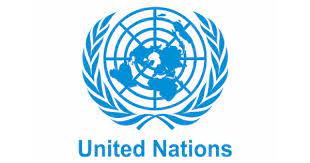 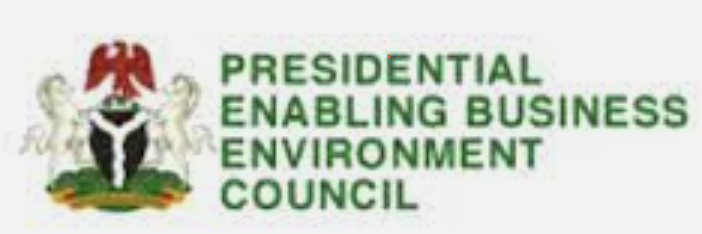 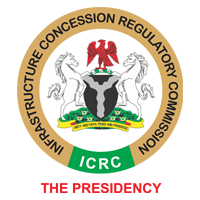 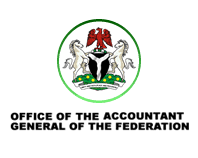 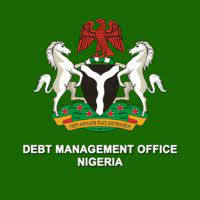 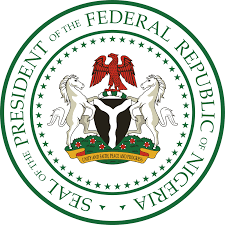 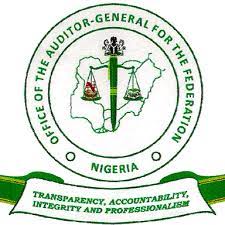 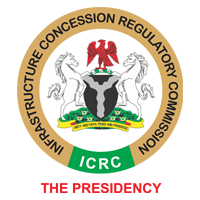 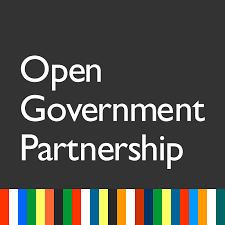 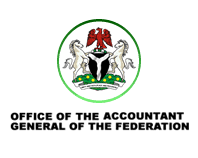 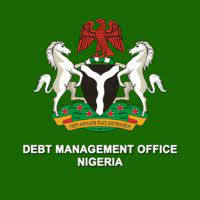 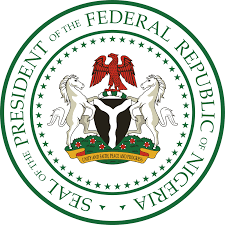 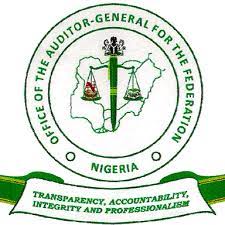 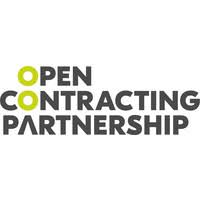 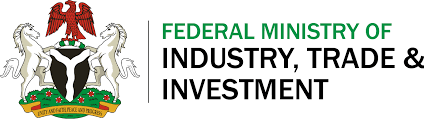 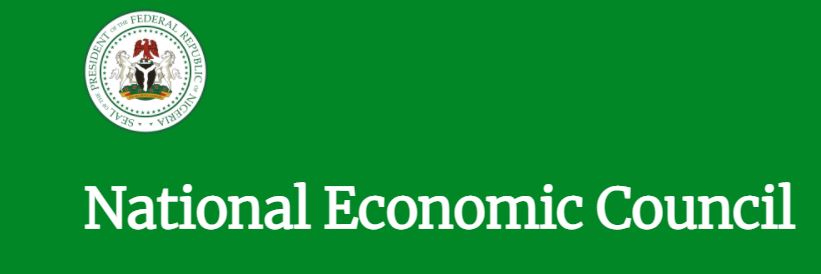 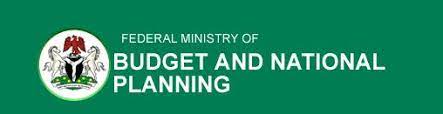 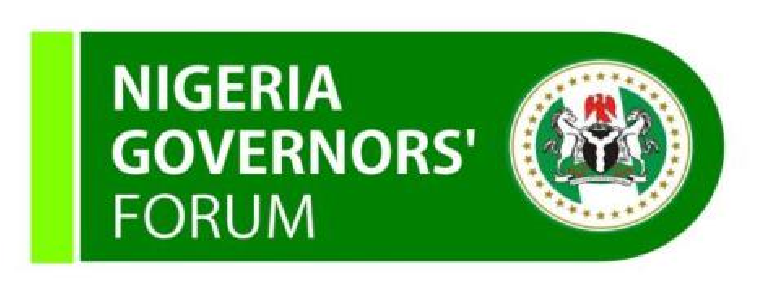 Our Development Partnerships
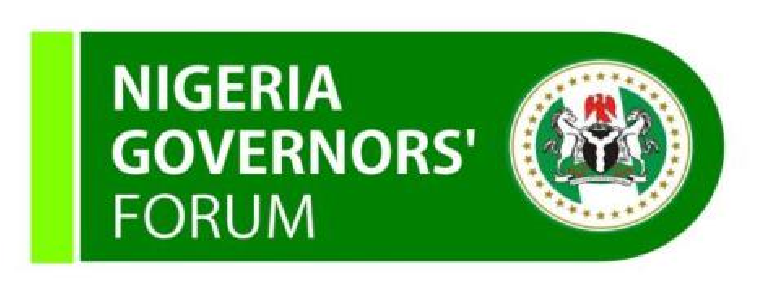 Our Development Partnerships